DATA: XX/XX/2023 | às 00h00
Local 
Nome da Rua, número - Bairro | Cidade
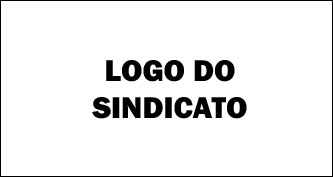